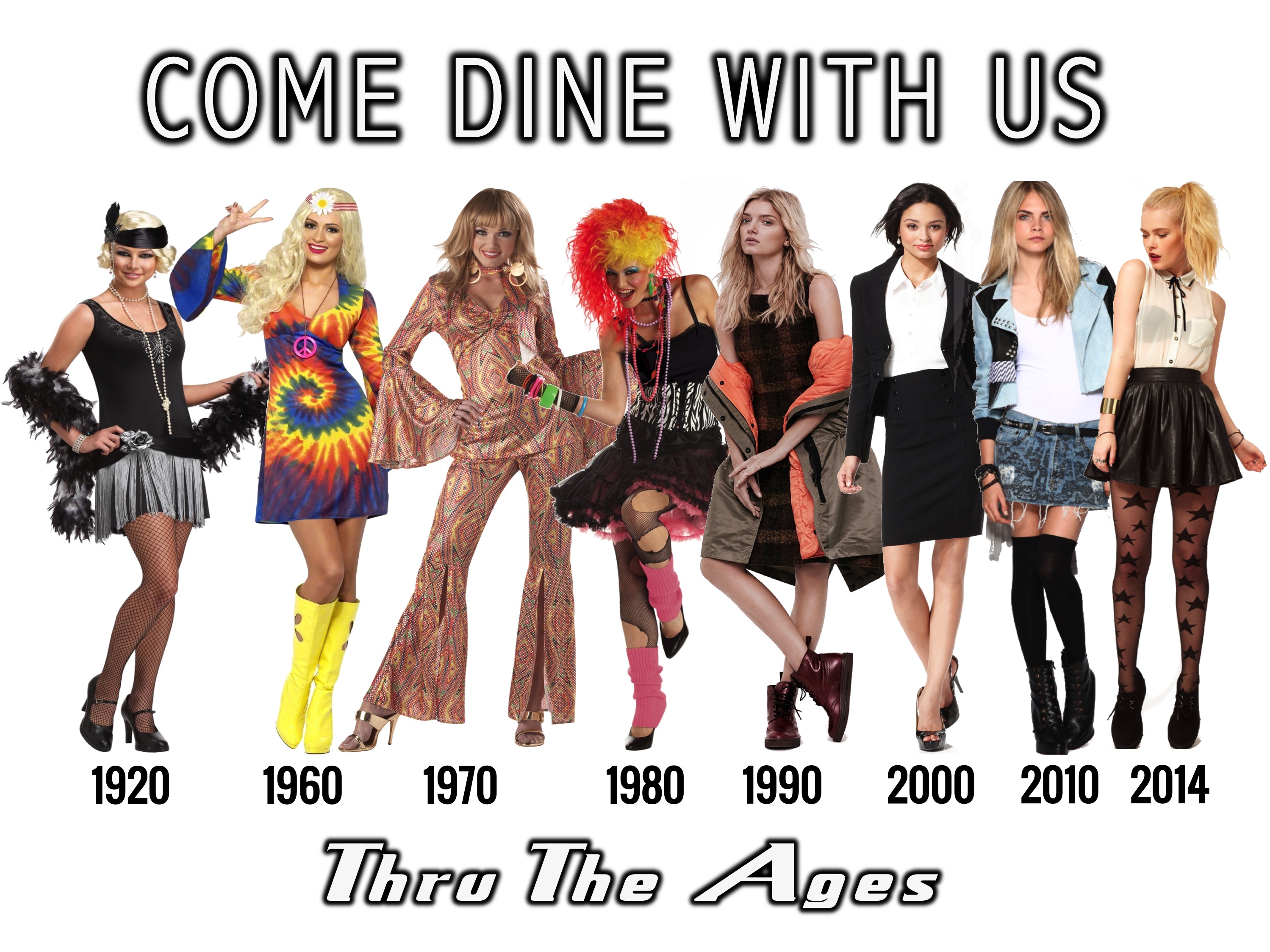 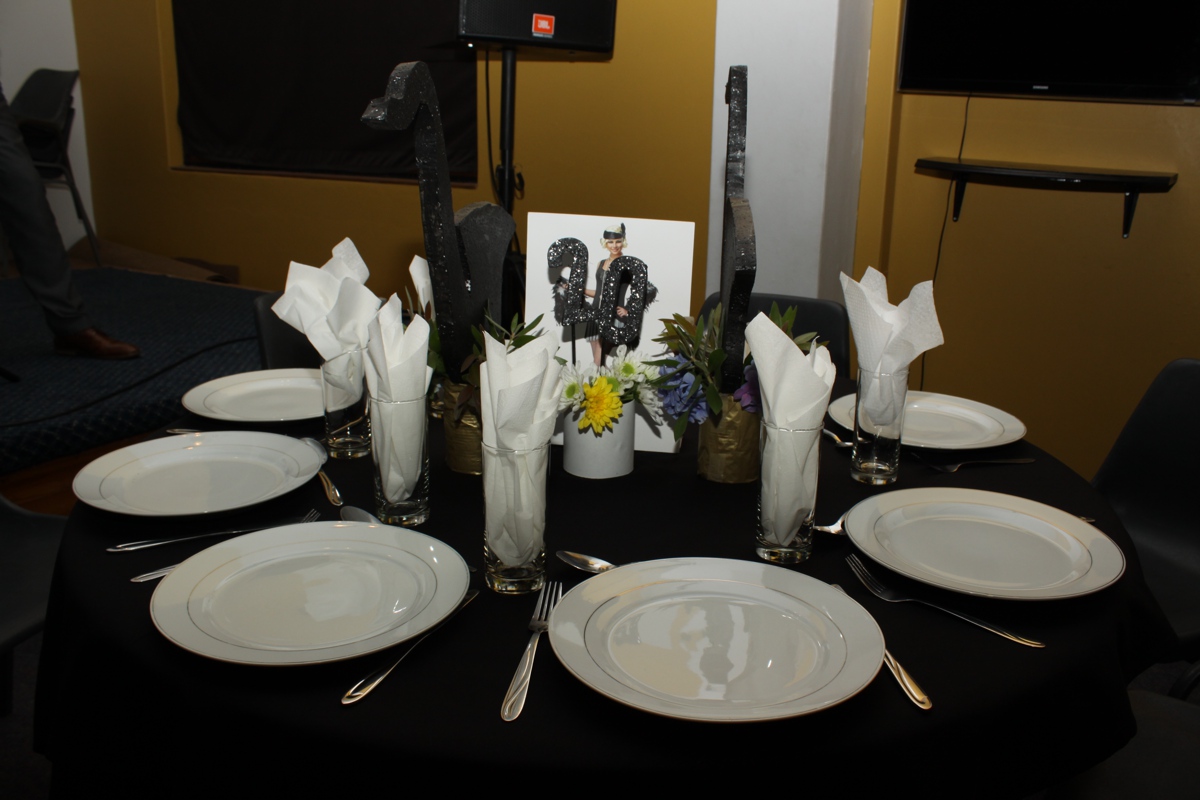 [Speaker Notes: The 20s table]
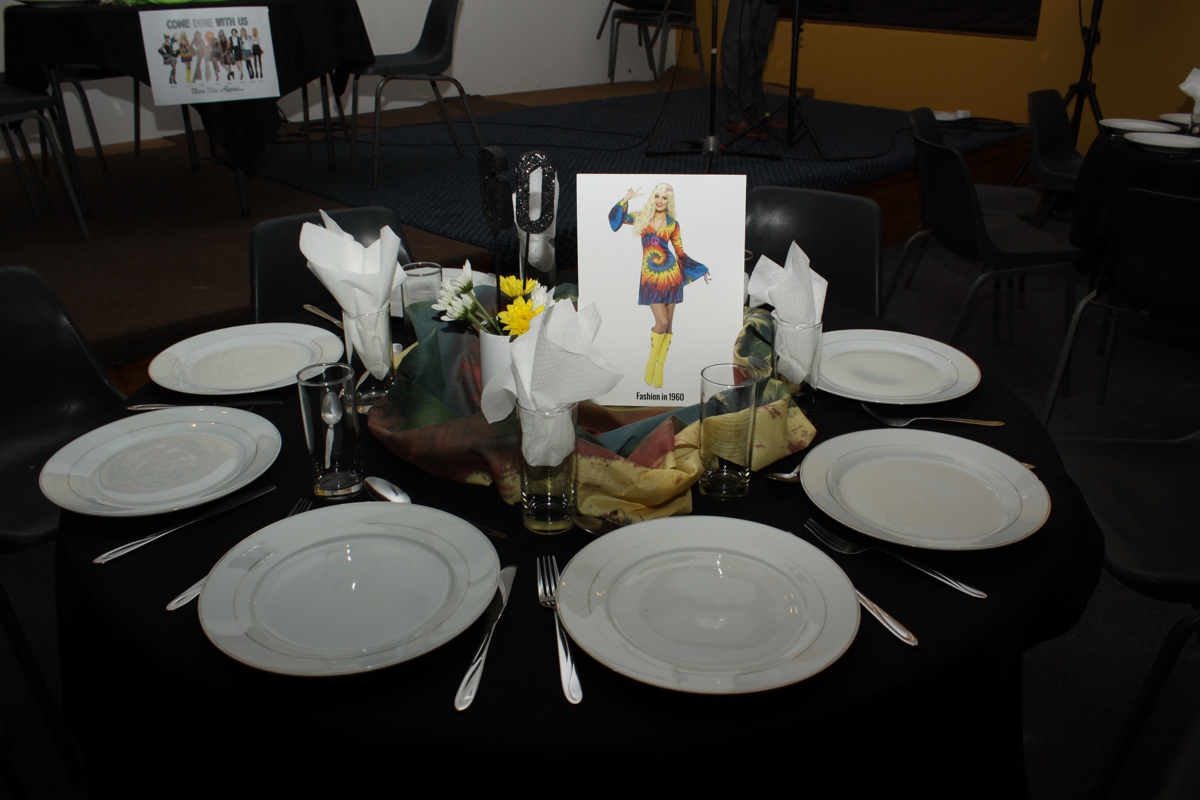 [Speaker Notes: The 60s table]
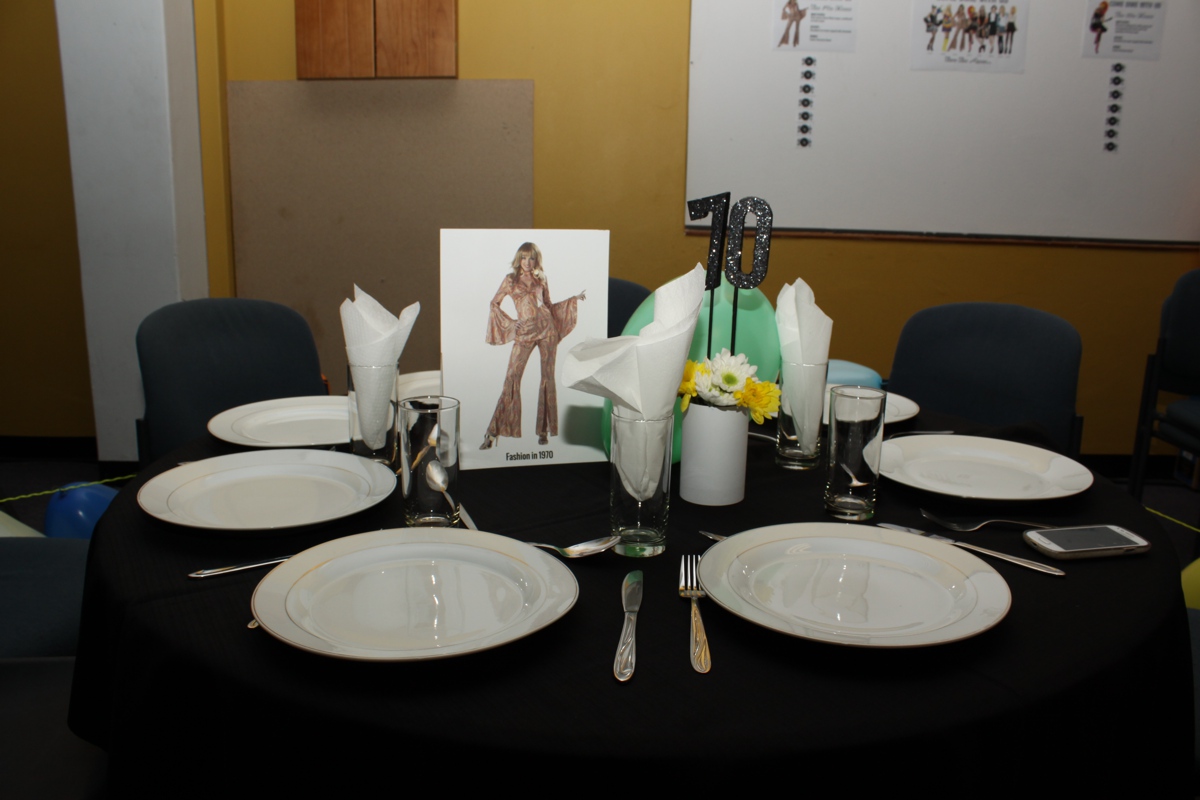 [Speaker Notes: The 70s table]
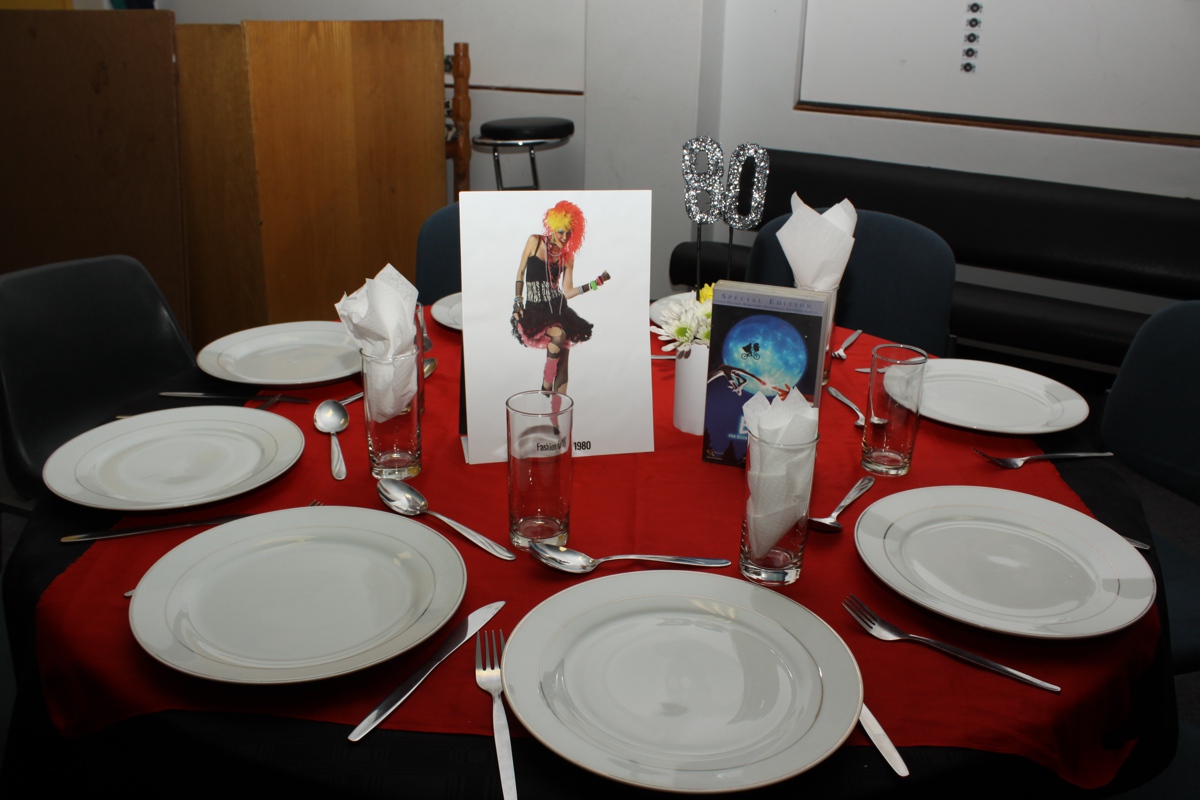 [Speaker Notes: The 80s table]
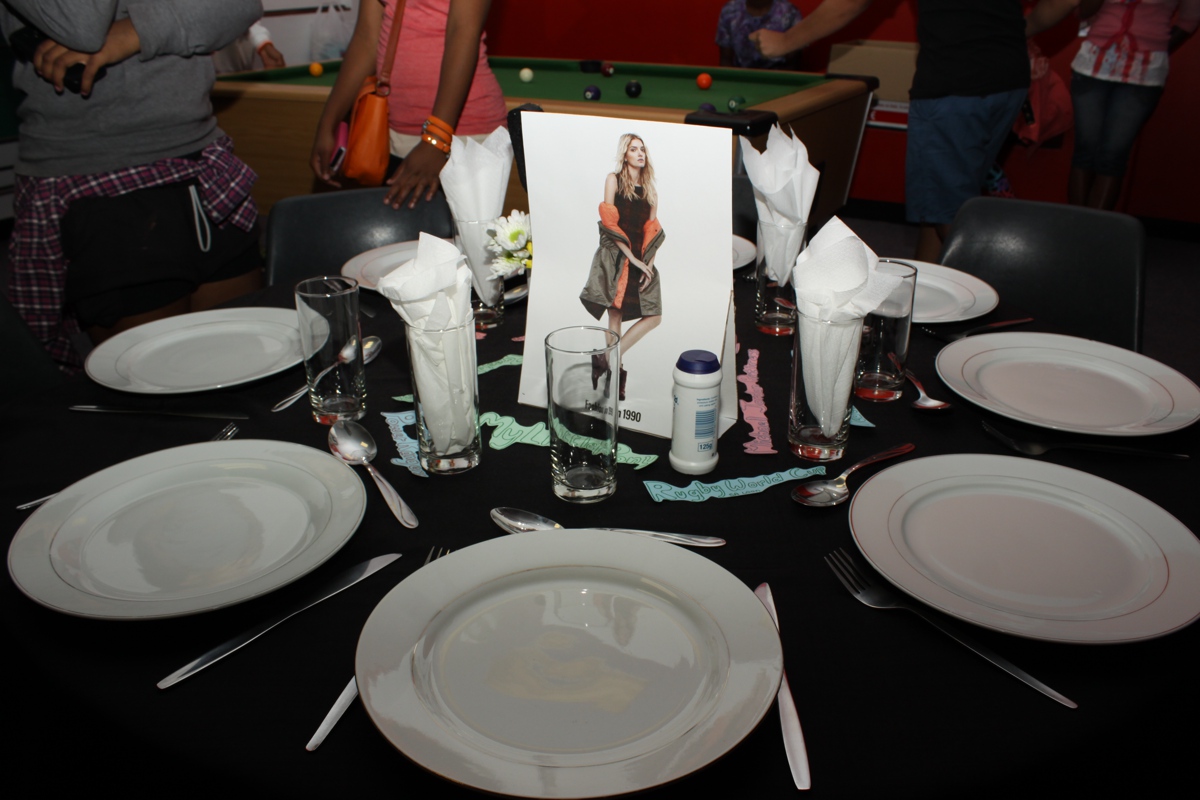 [Speaker Notes: The 90s table]
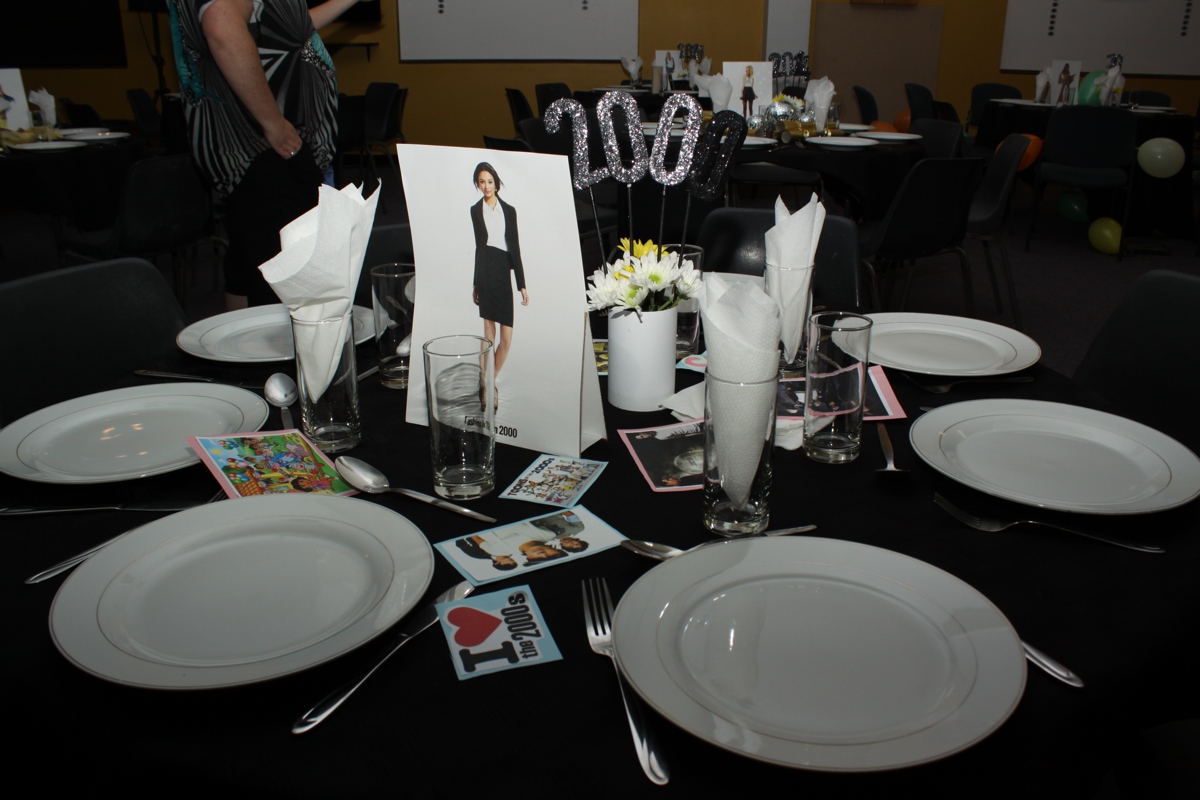 [Speaker Notes: The 2000s table]
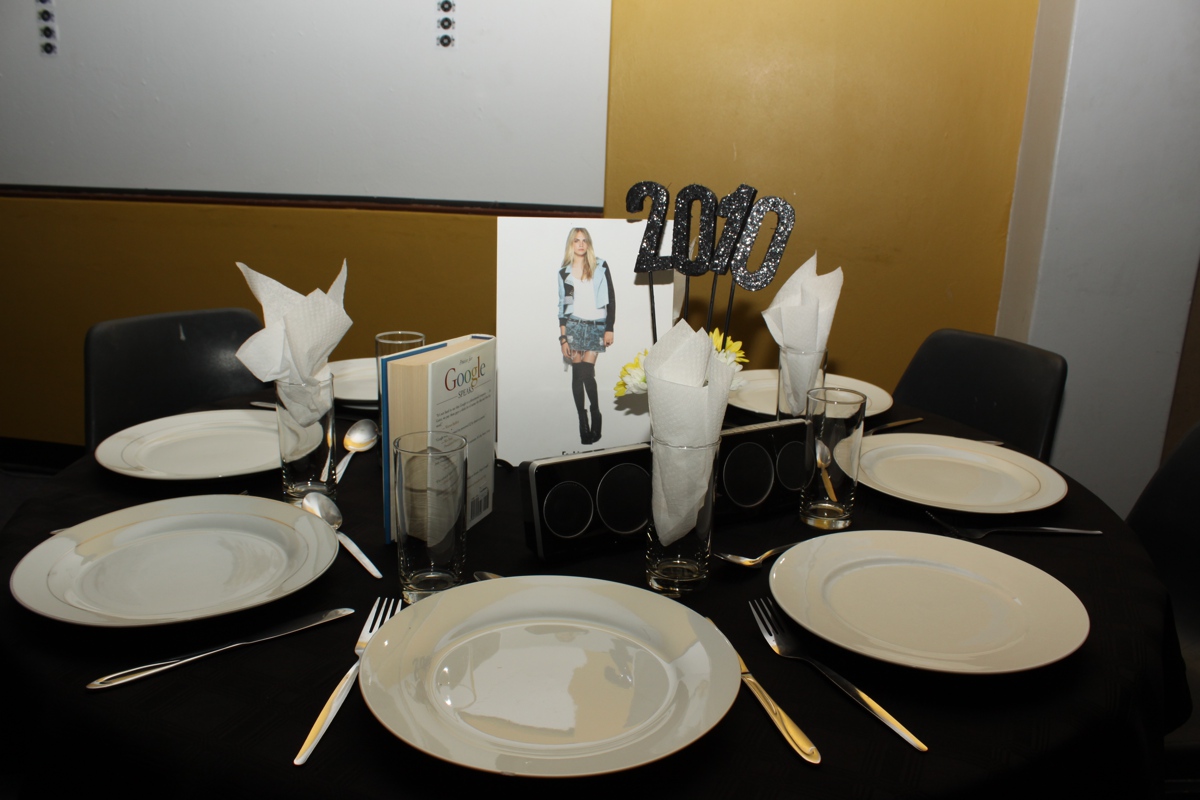 [Speaker Notes: The 2010s table]
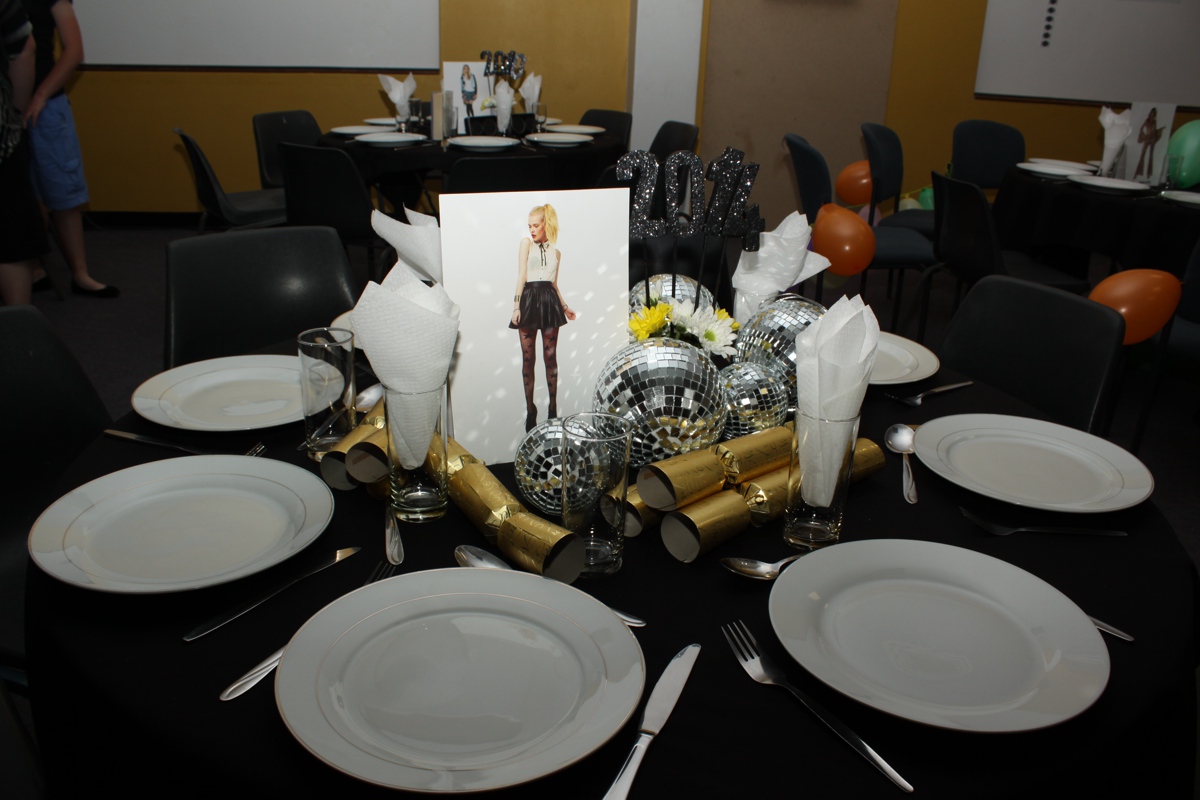 [Speaker Notes: The 2014 table]
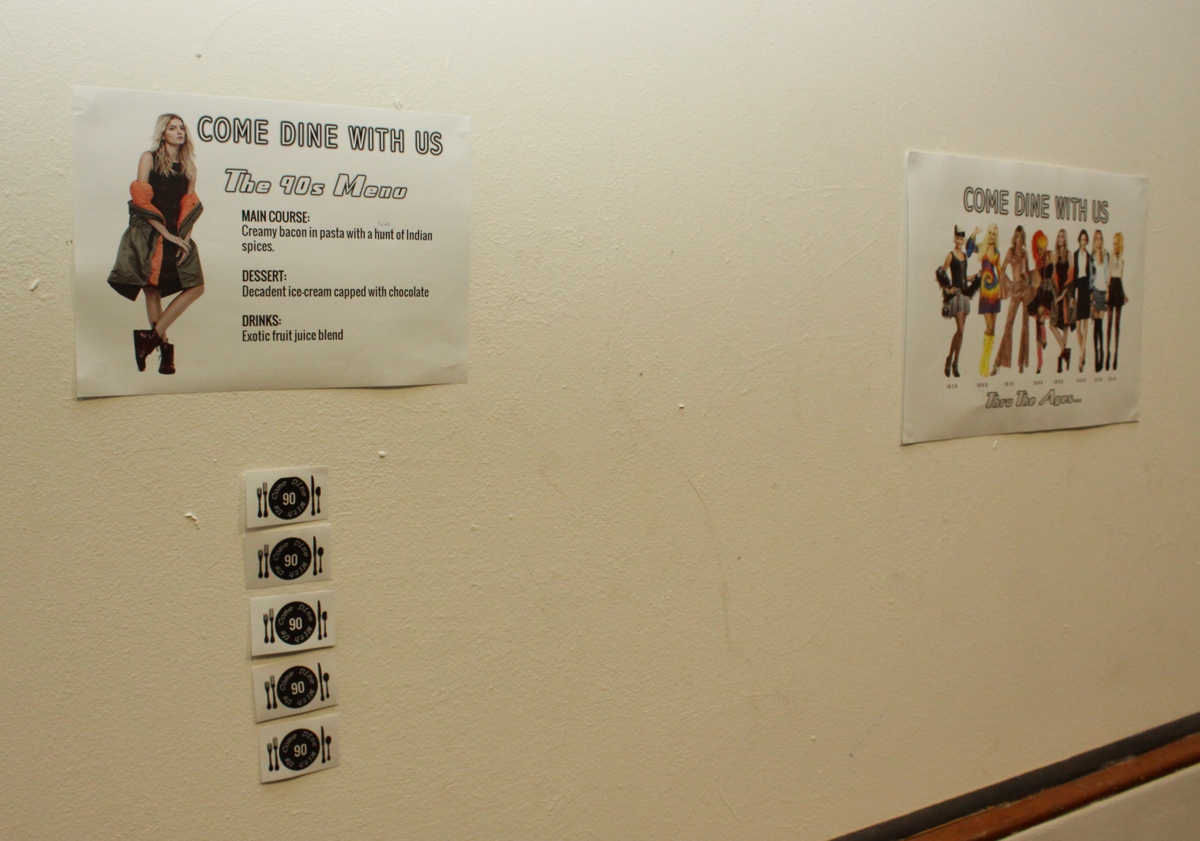 [Speaker Notes: Some of the room decor]
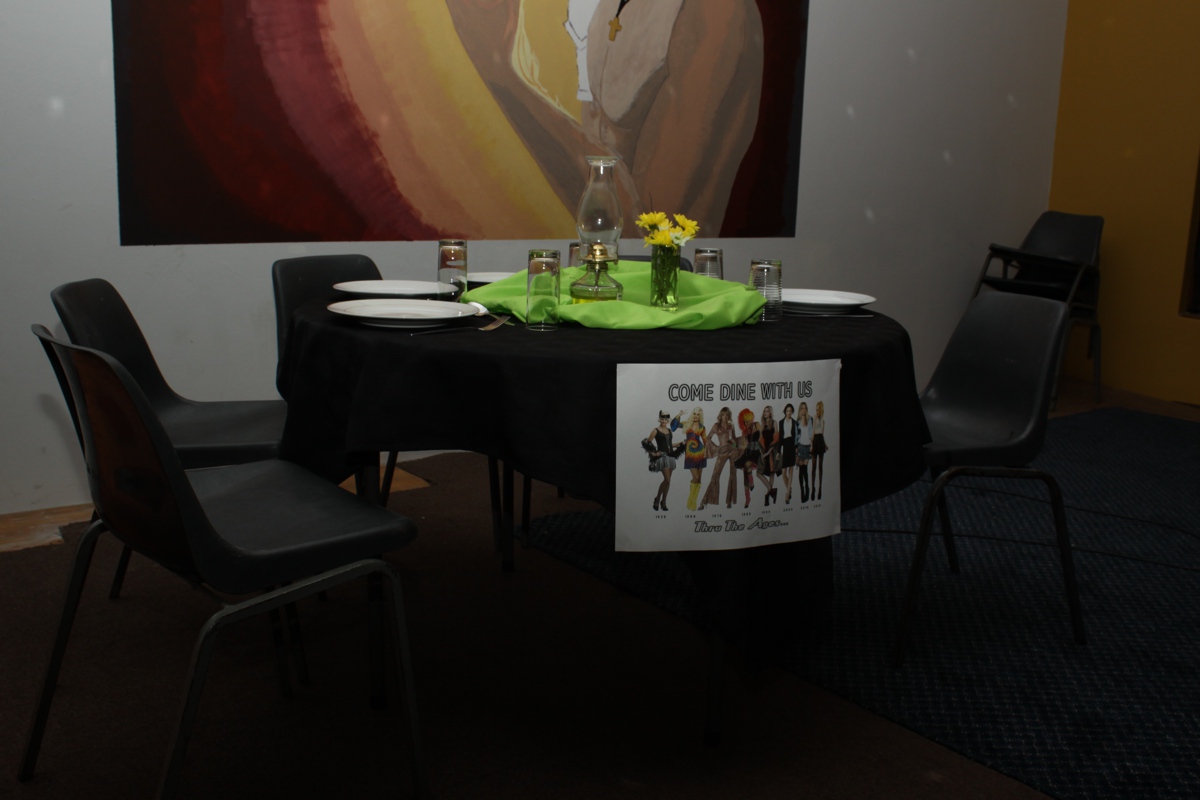 [Speaker Notes: Some of the room decor]
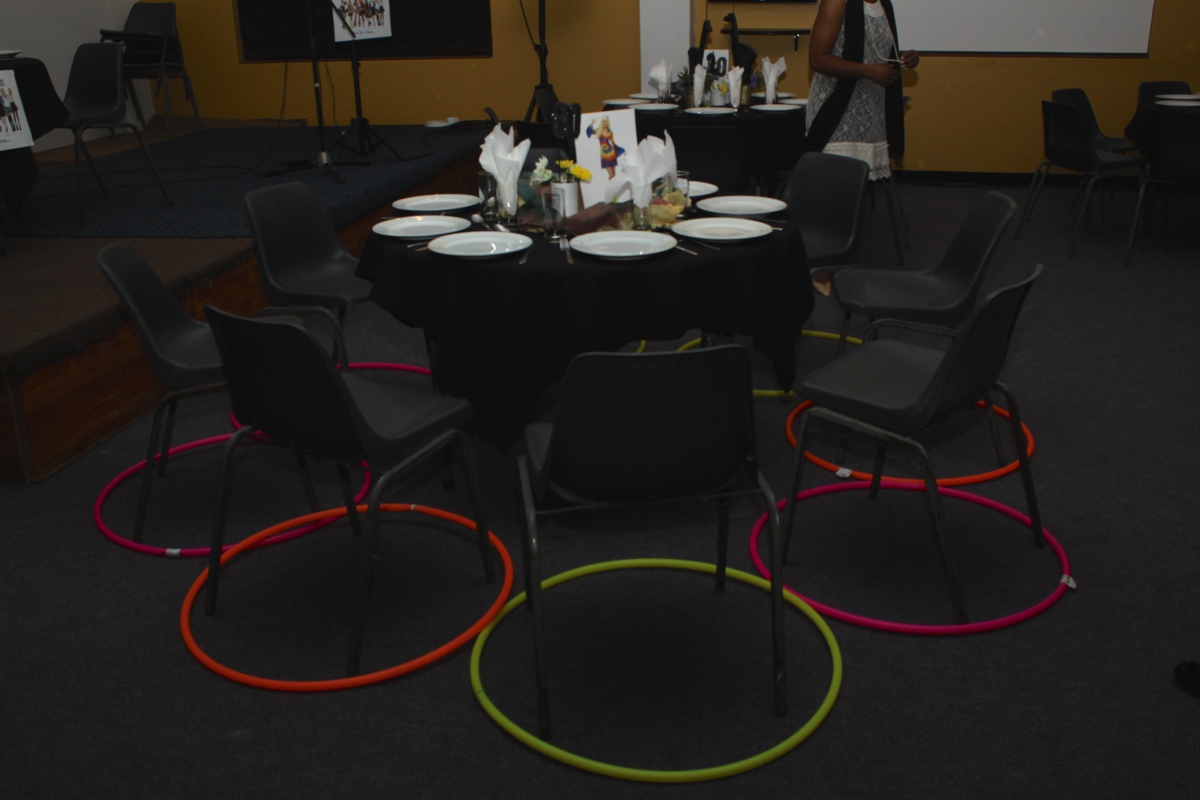 [Speaker Notes: The 60s table]
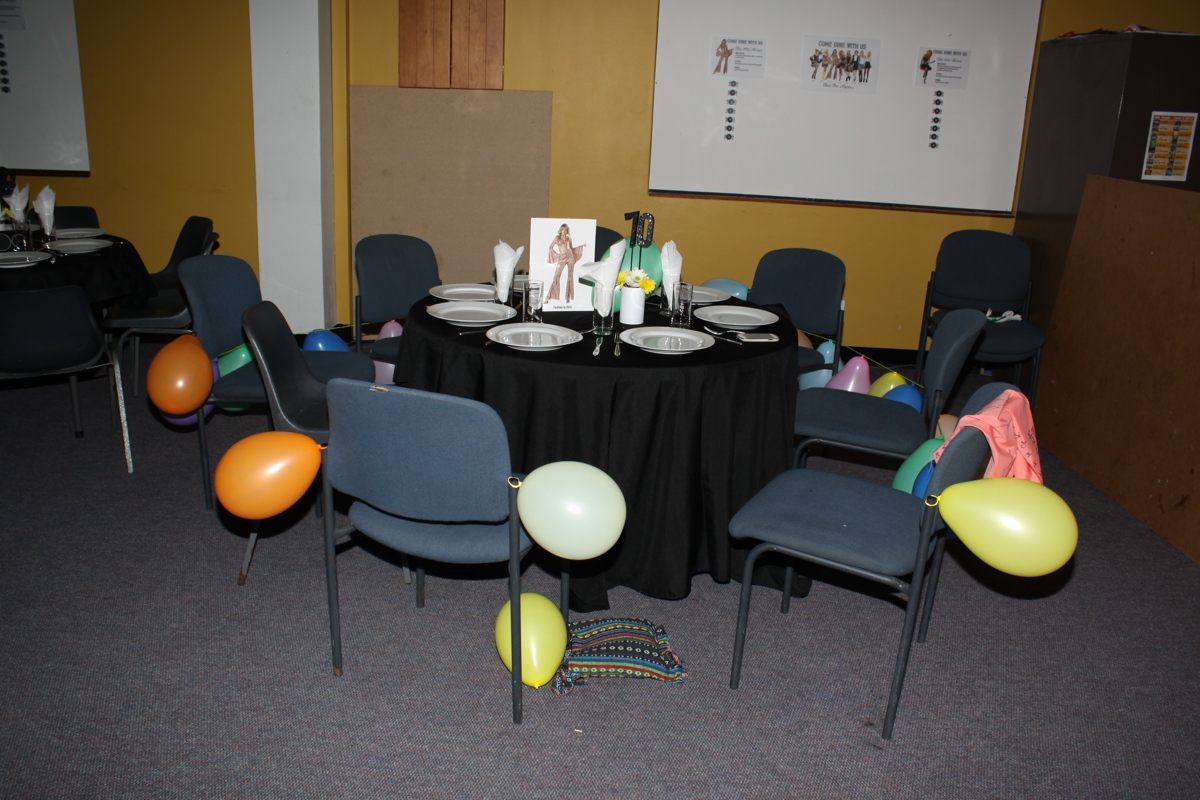 [Speaker Notes: The 80s table]
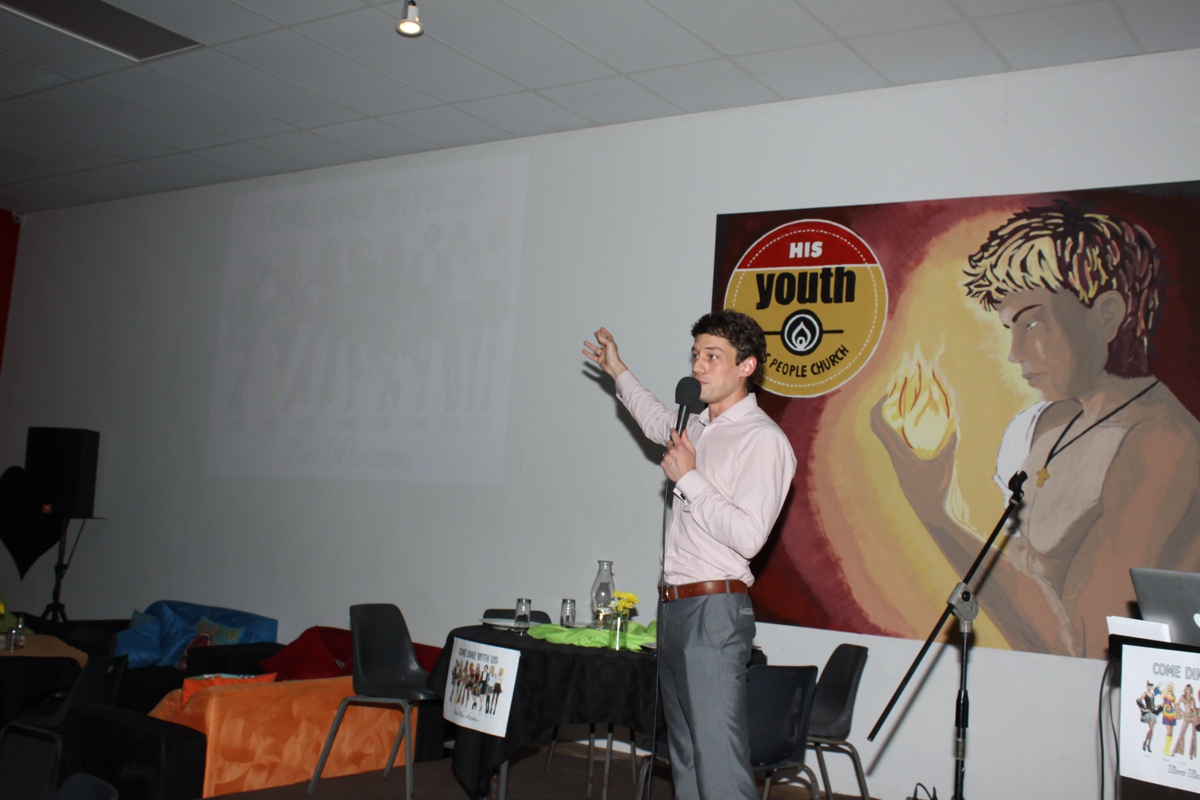 [Speaker Notes: The welcome and overview of the night]
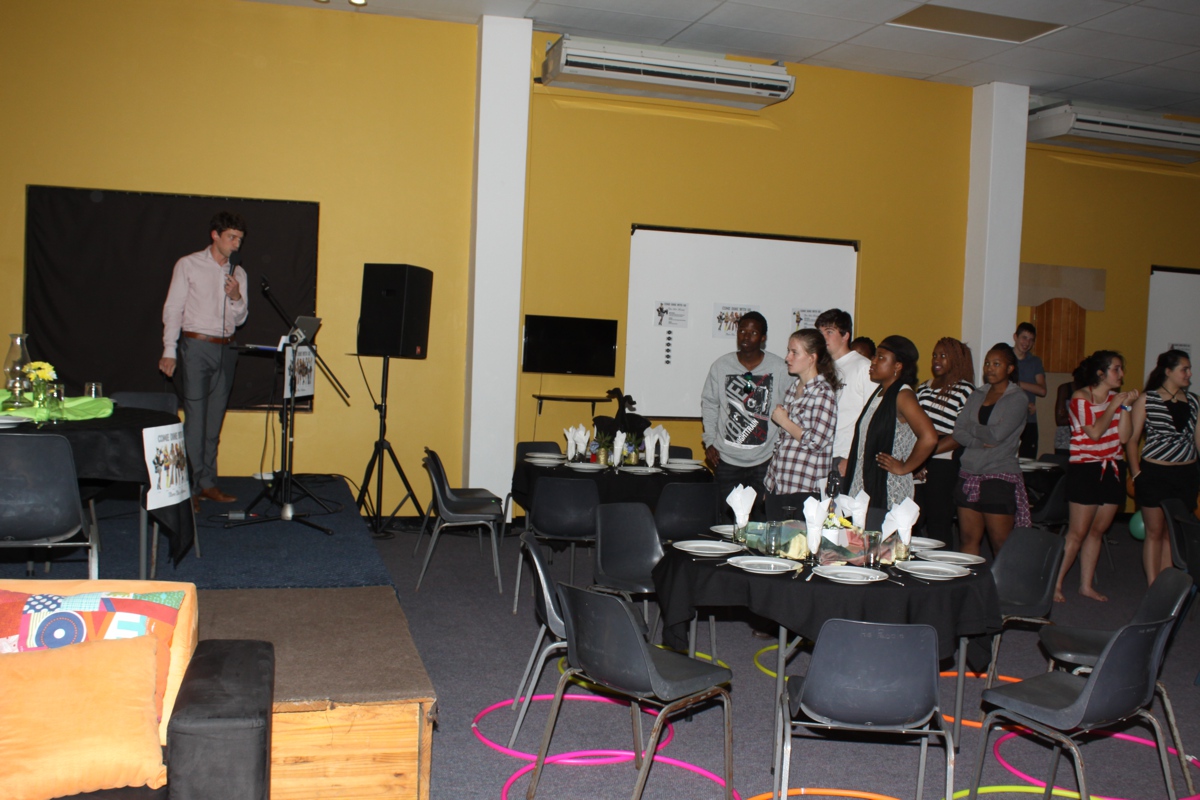 [Speaker Notes: The welcome and overview of the night]
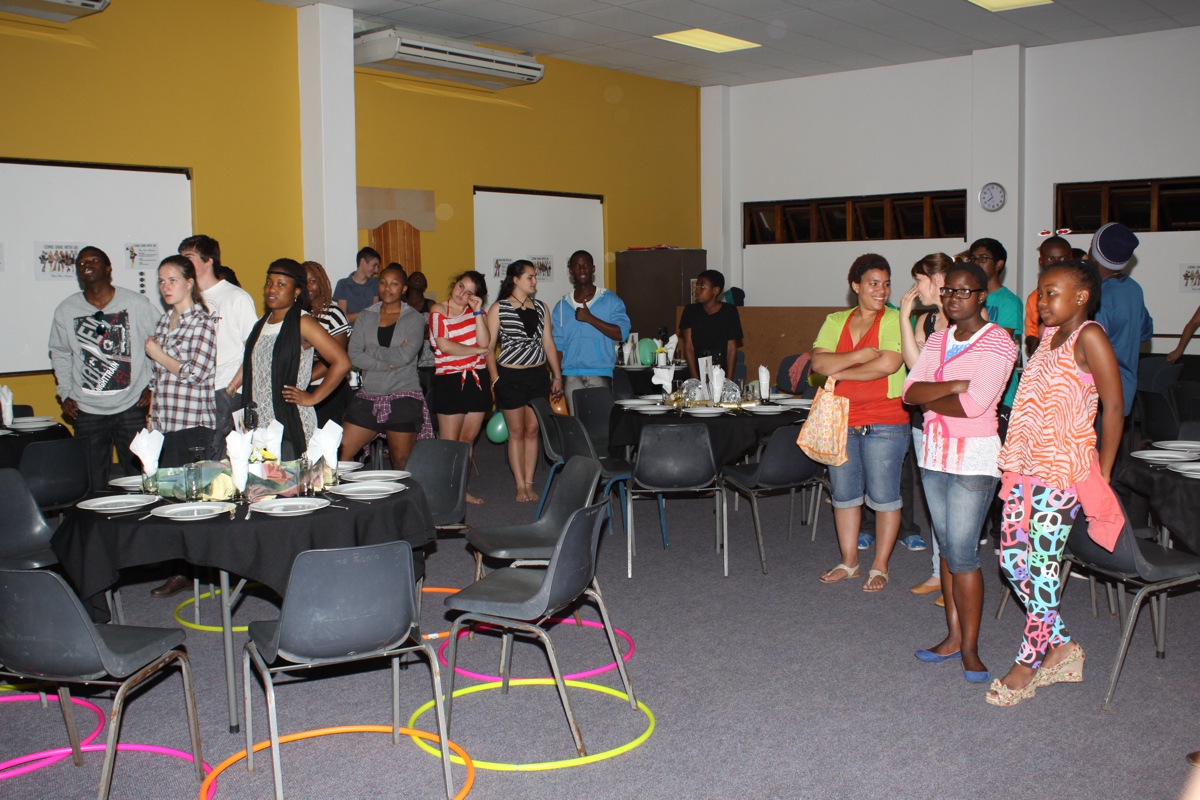 [Speaker Notes: The welcome and overview of the night]
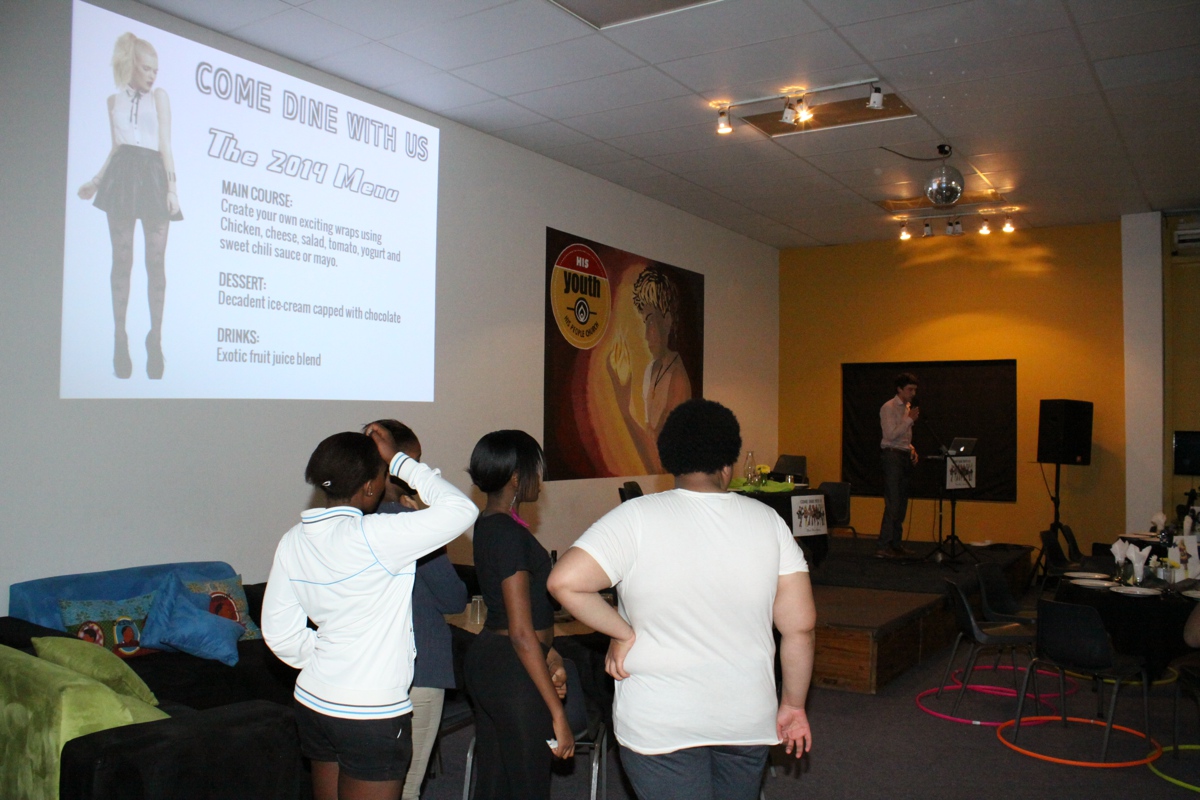 [Speaker Notes: The menus are introduced.]
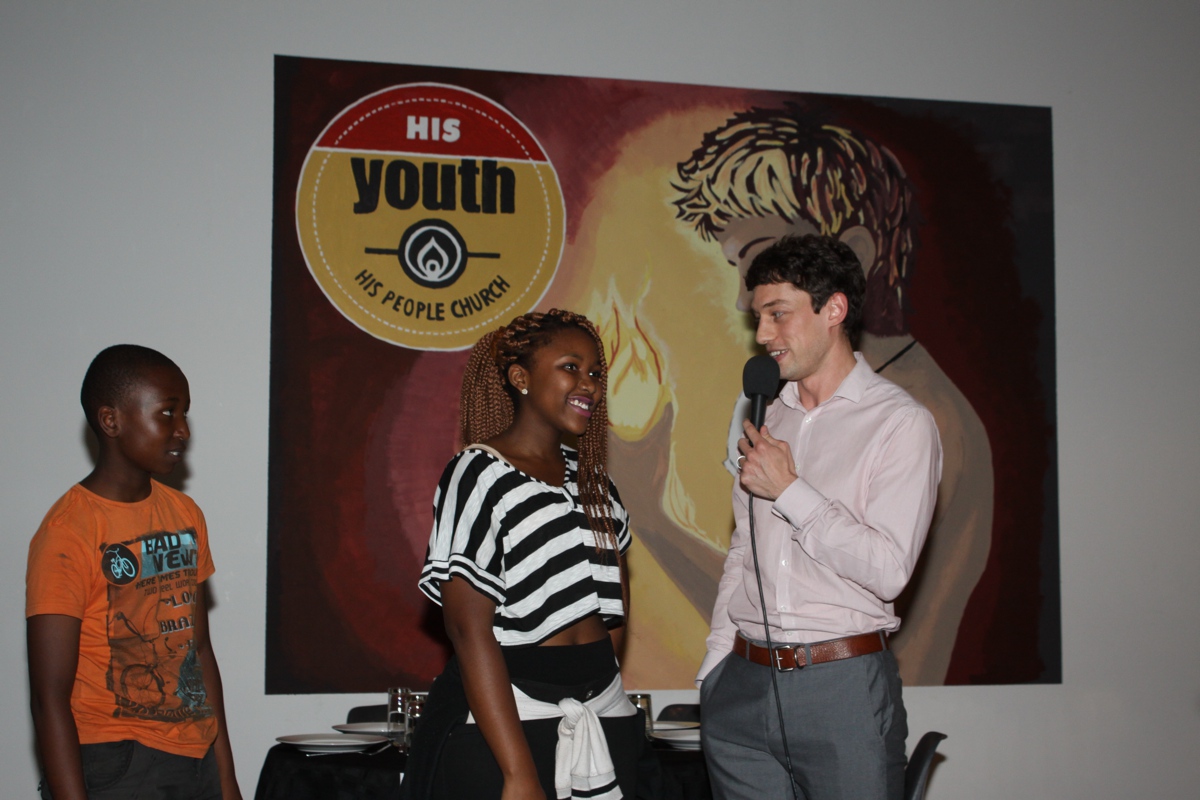 [Speaker Notes: Welcome of newcomers]
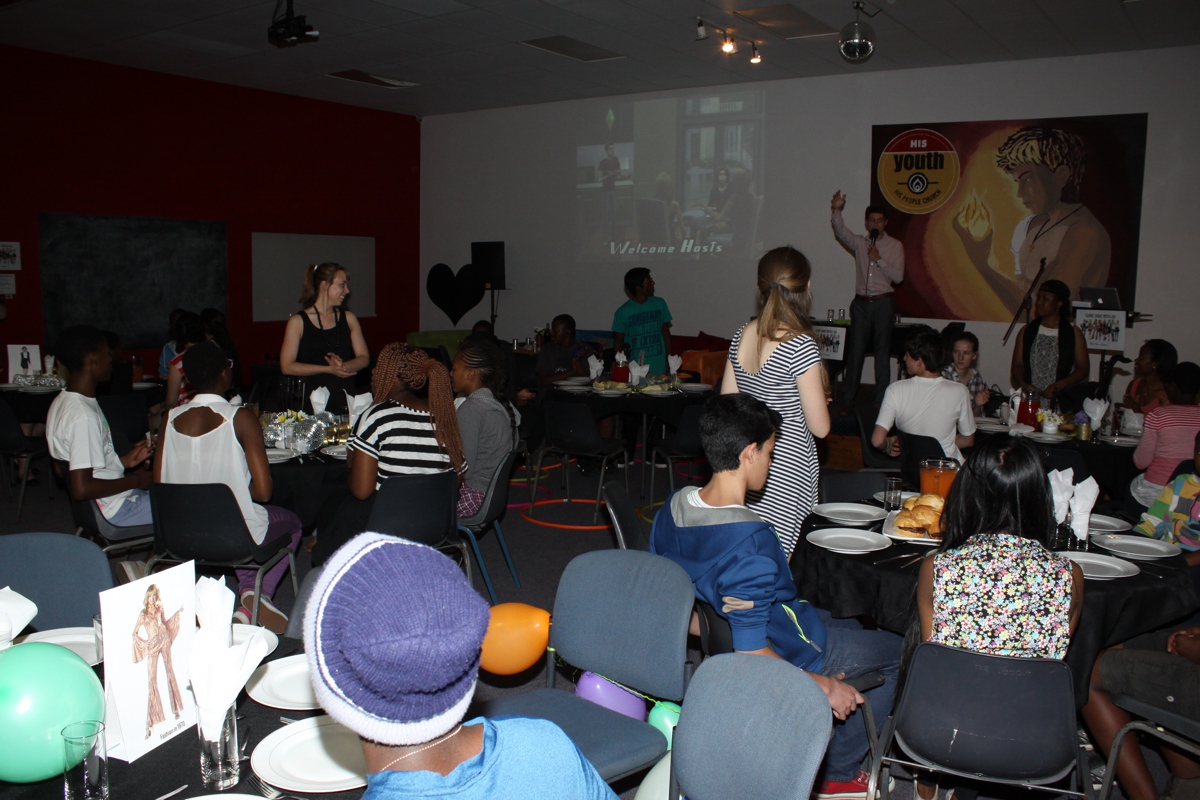 [Speaker Notes: Welcome of the eight hosts]
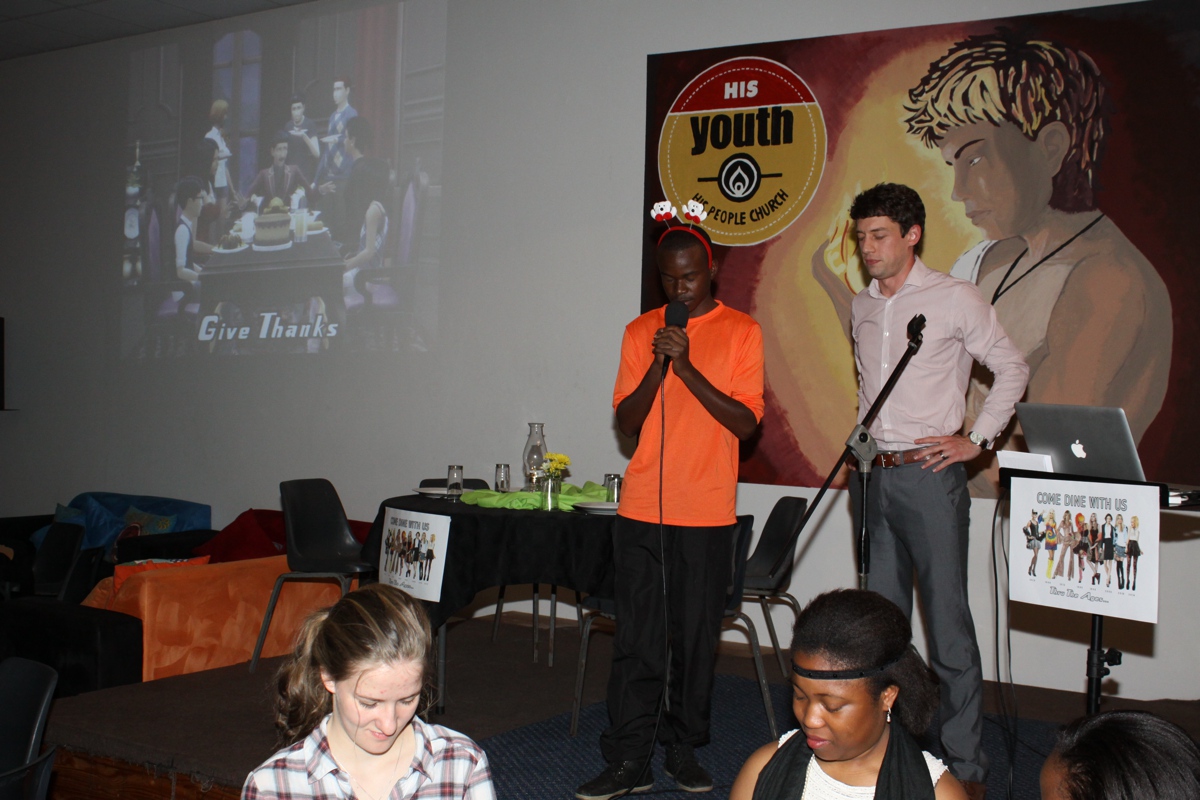 [Speaker Notes: Saying grace]
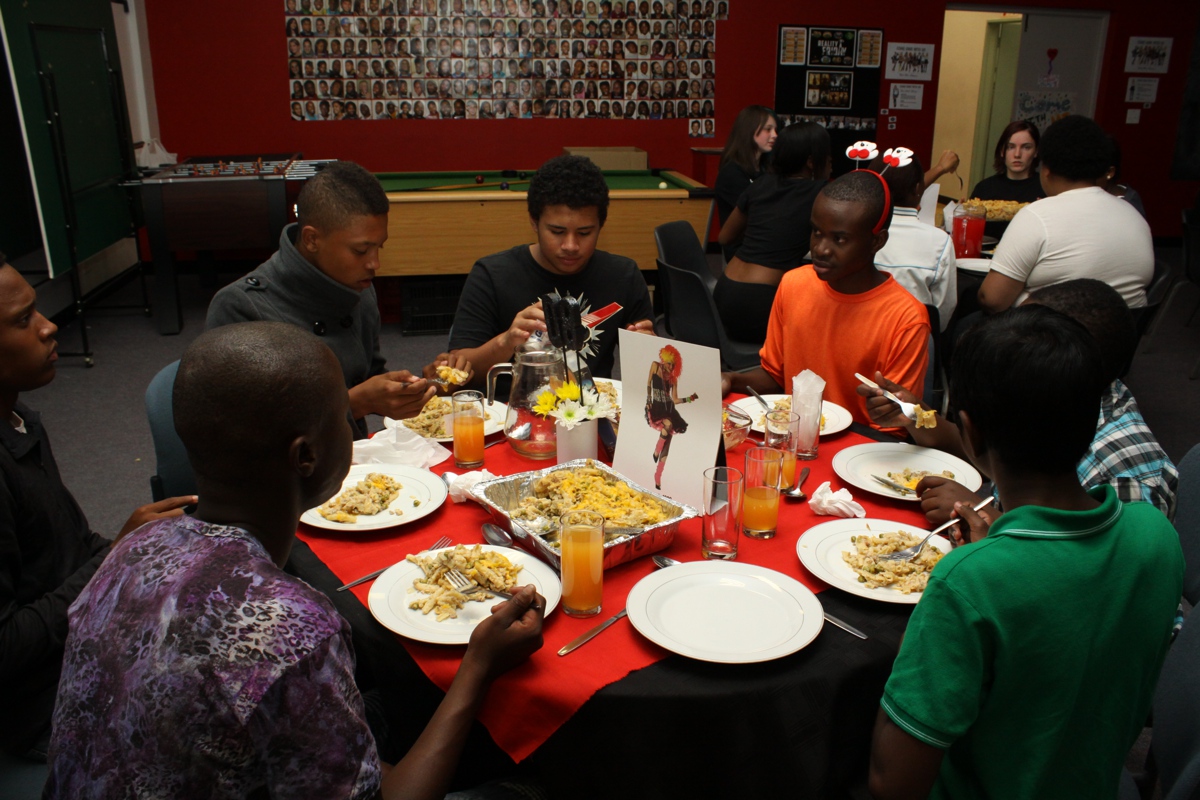 [Speaker Notes: The main course]
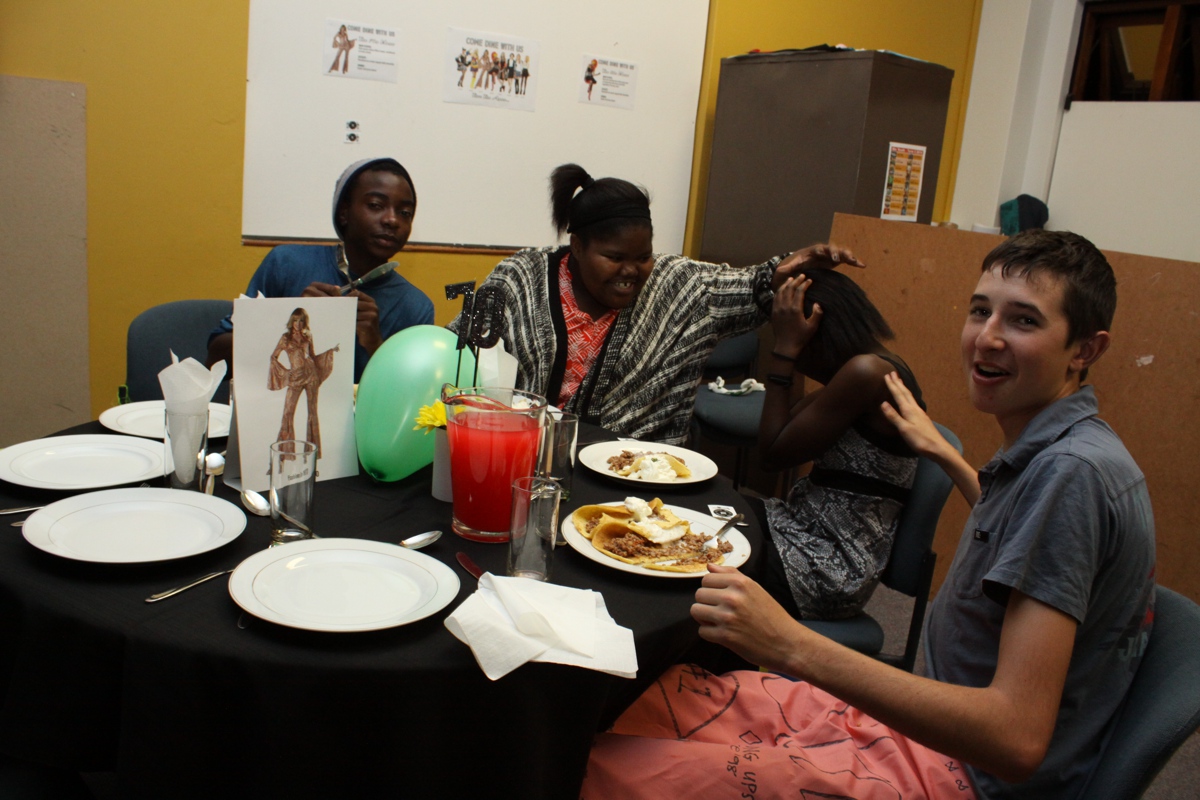 [Speaker Notes: The main course]
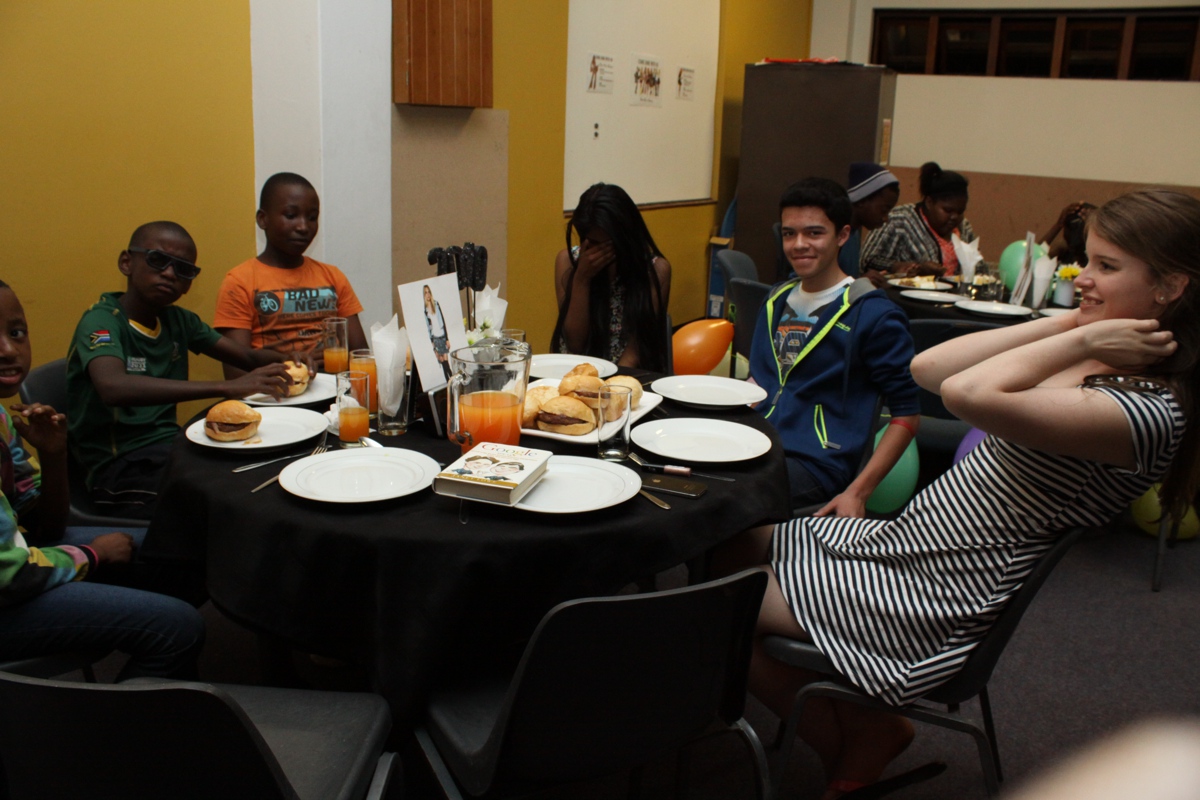 [Speaker Notes: The main course]
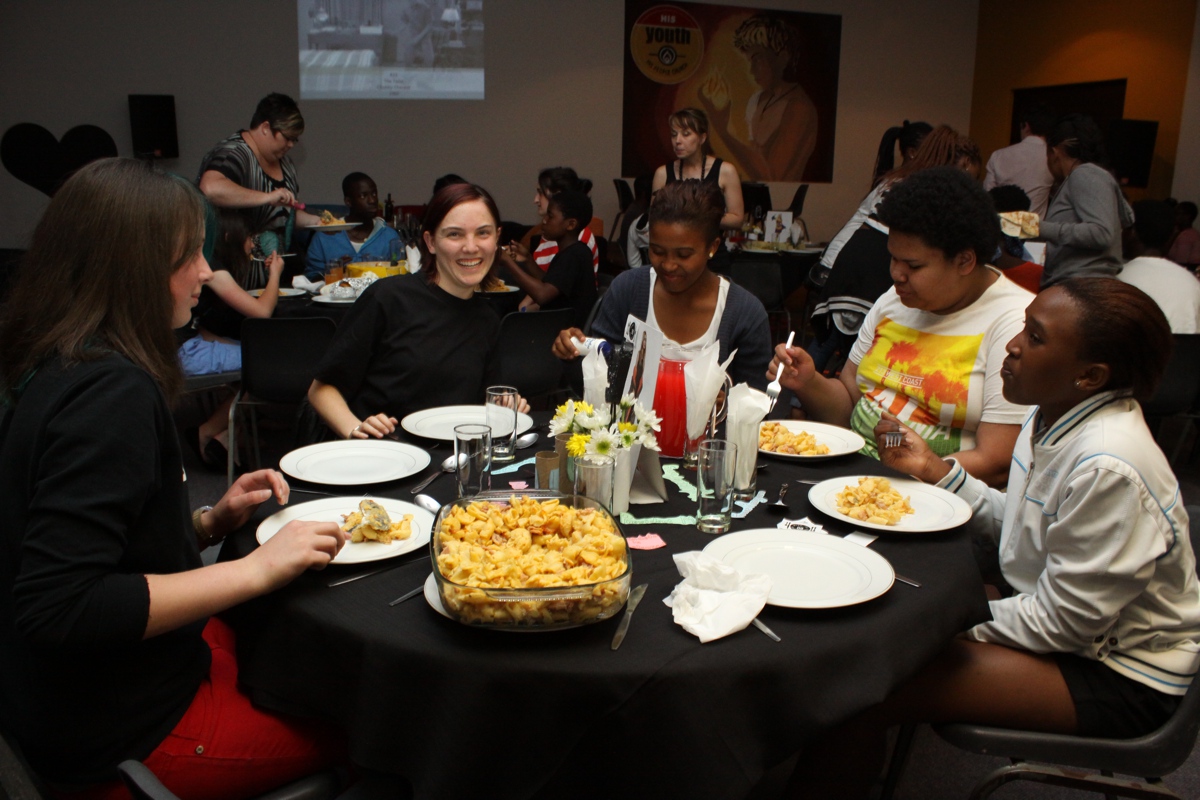 [Speaker Notes: The main course]
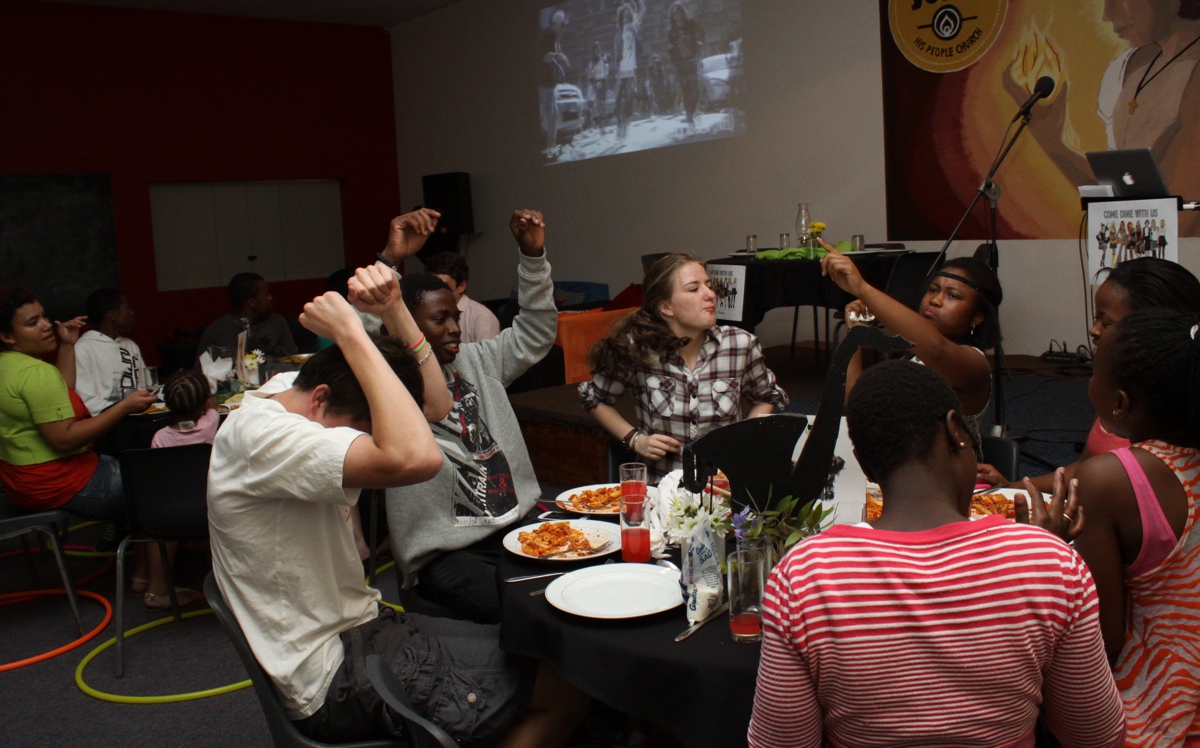 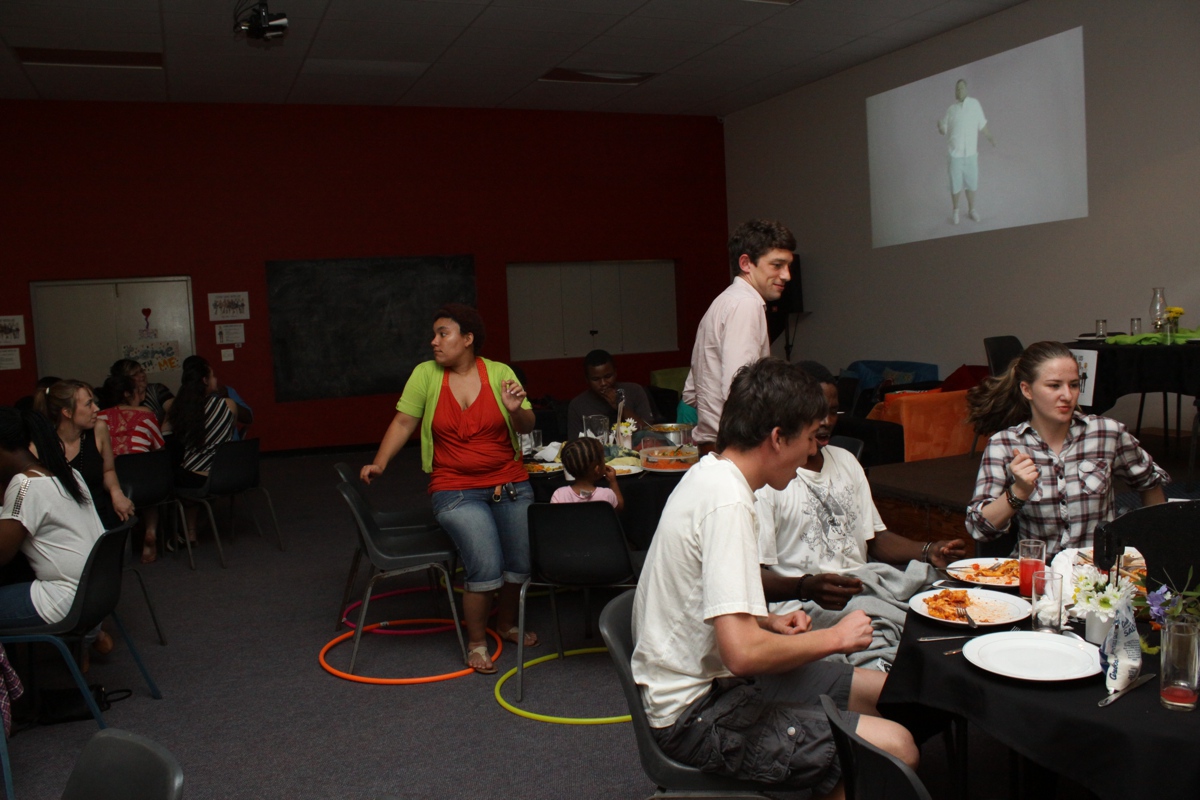 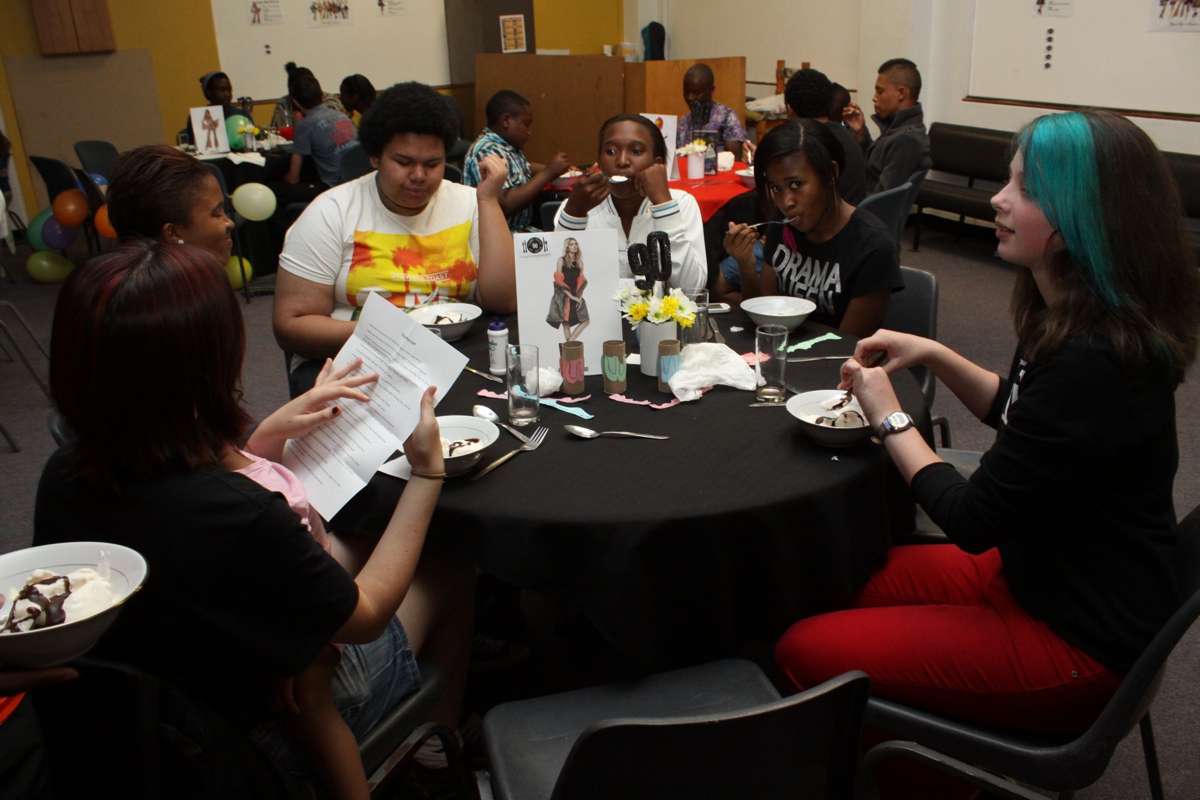 [Speaker Notes: Trivial pursuit game of questions about events from the past term.]
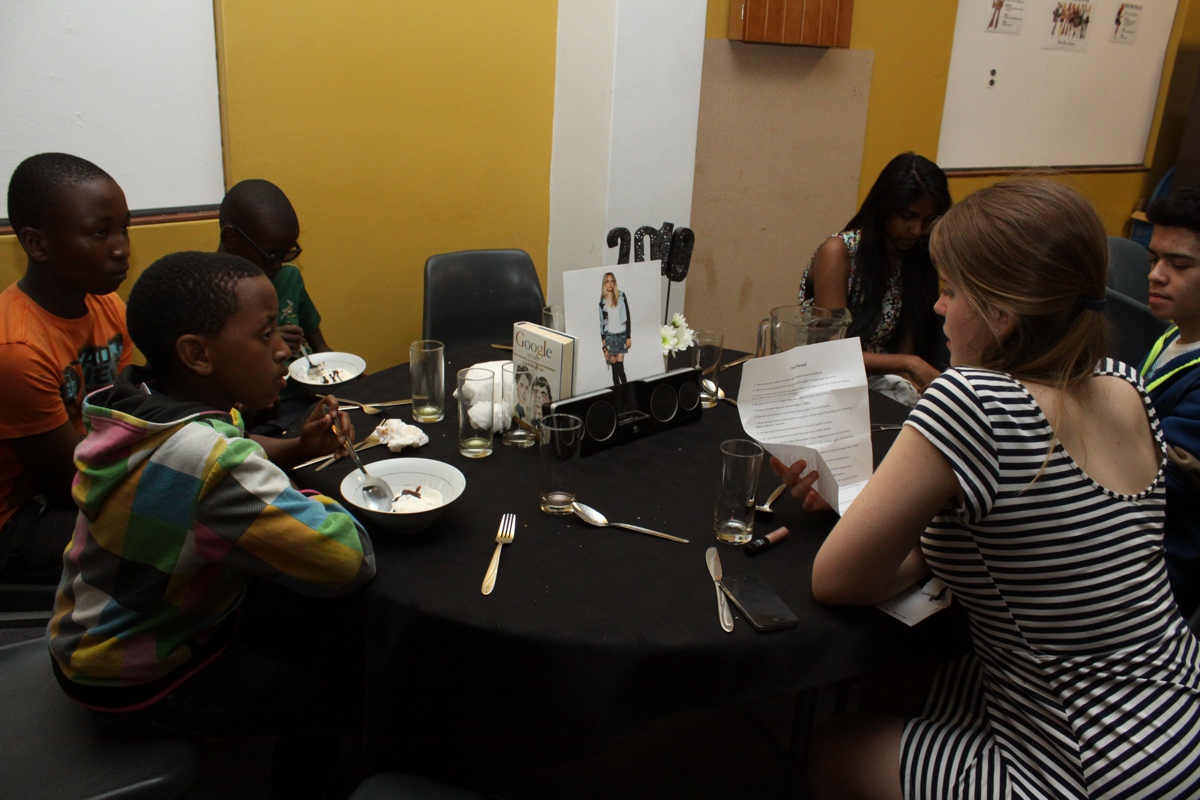 [Speaker Notes: Trivial pursuit game of questions about events from the past term.]
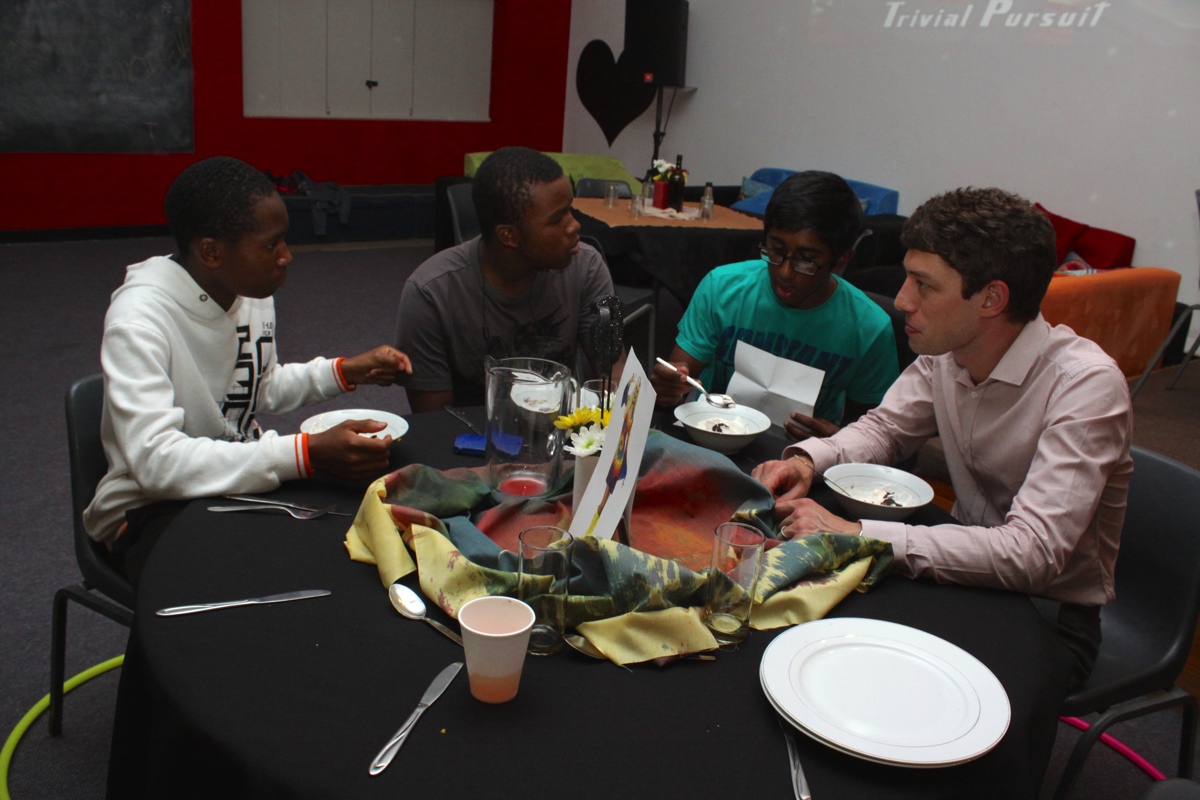 [Speaker Notes: Trivial pursuit game of questions about events from the past term.]
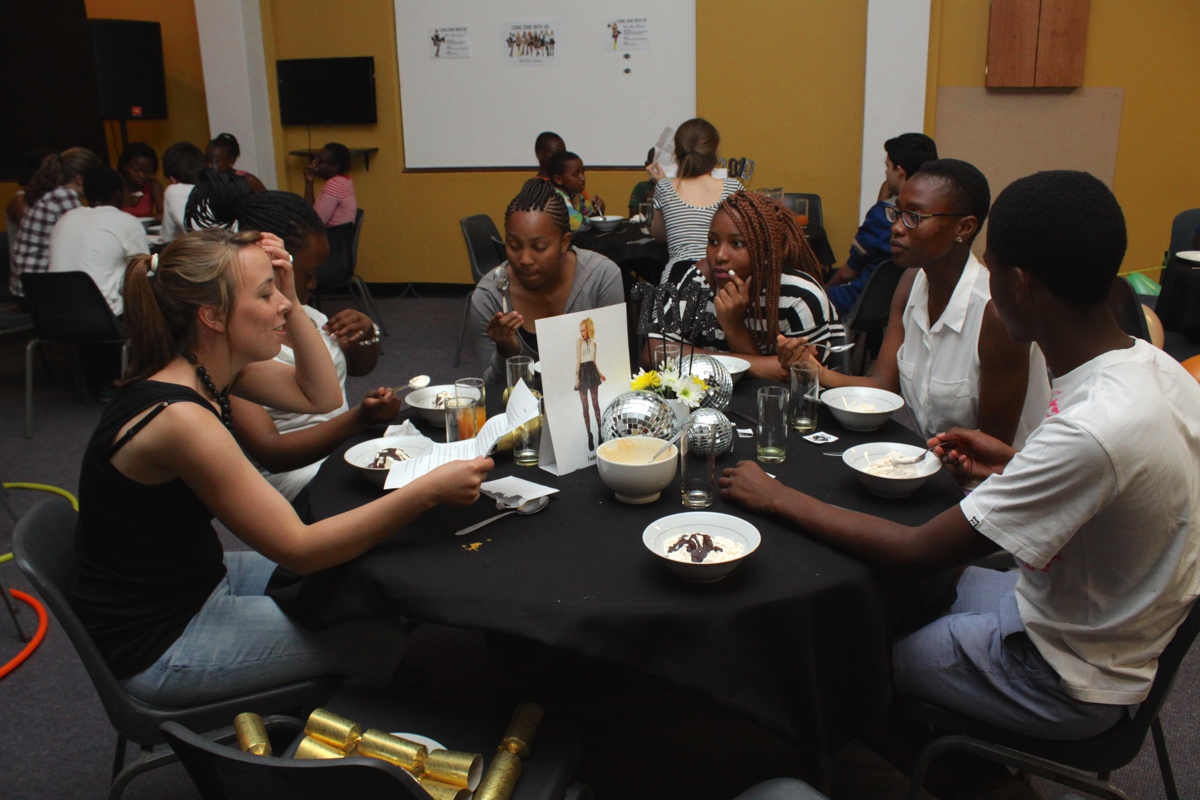 [Speaker Notes: Trivial pursuit game of questions about events from the past term.]
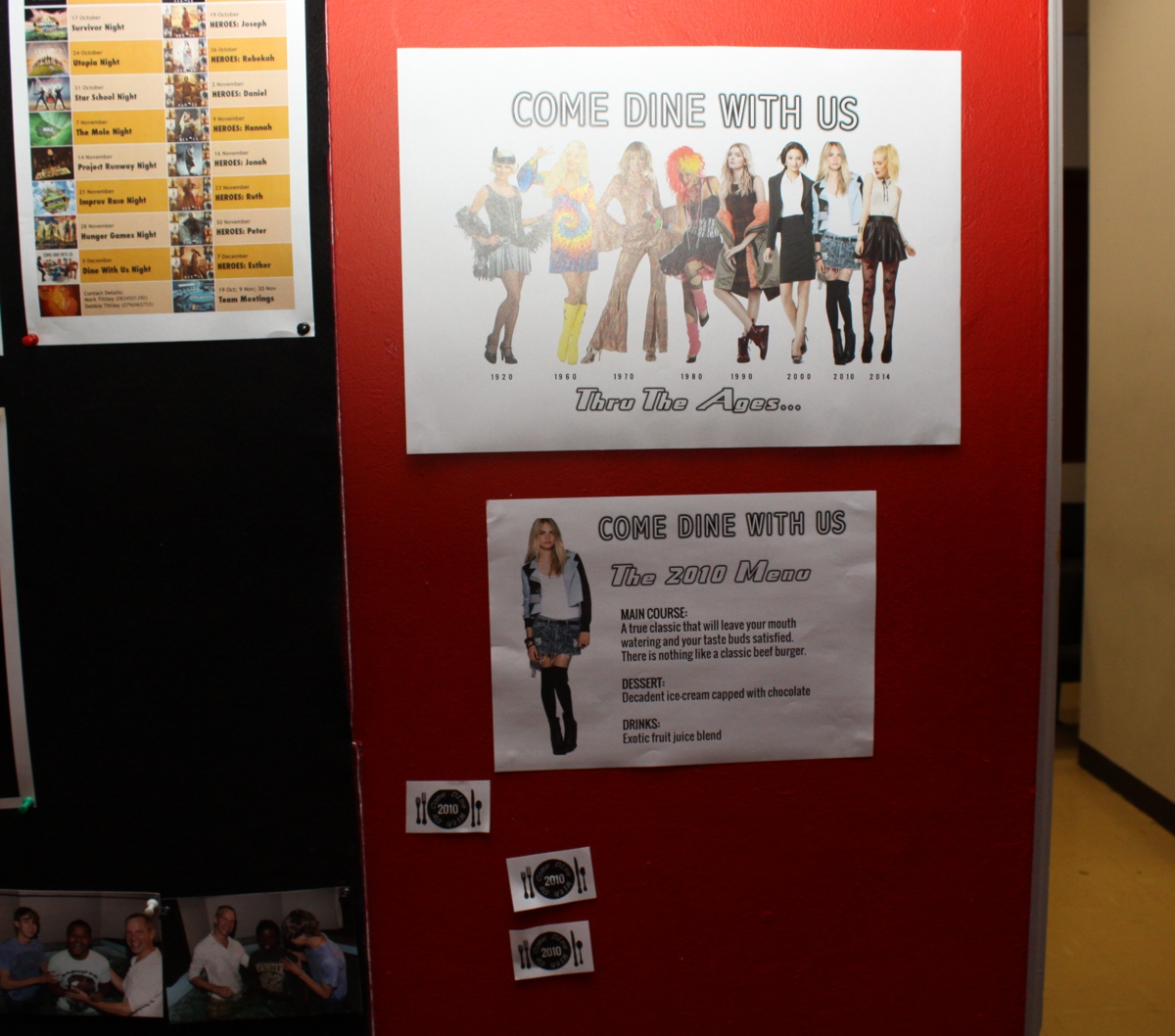 [Speaker Notes: Some of the room décor.]
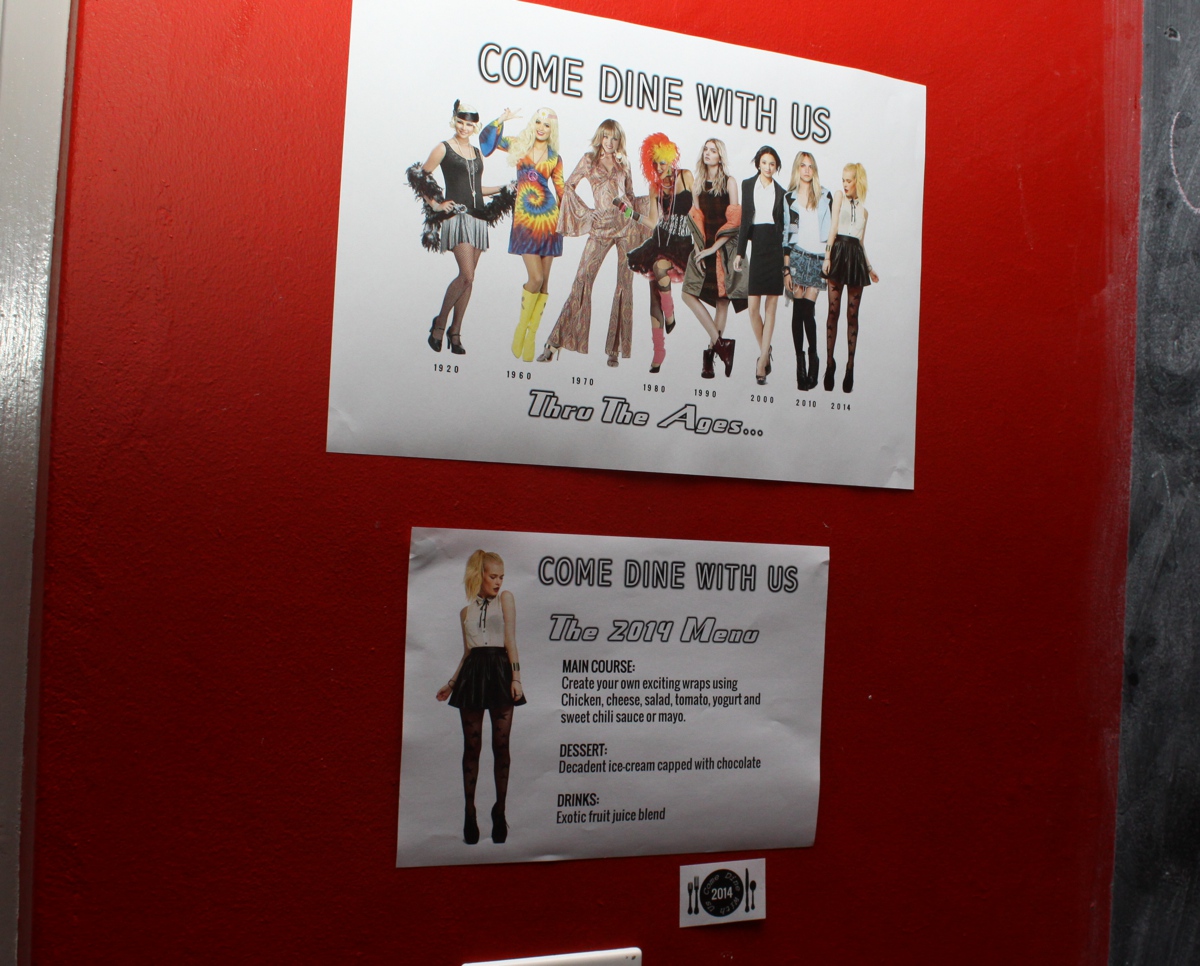 [Speaker Notes: Some of the room décor.]
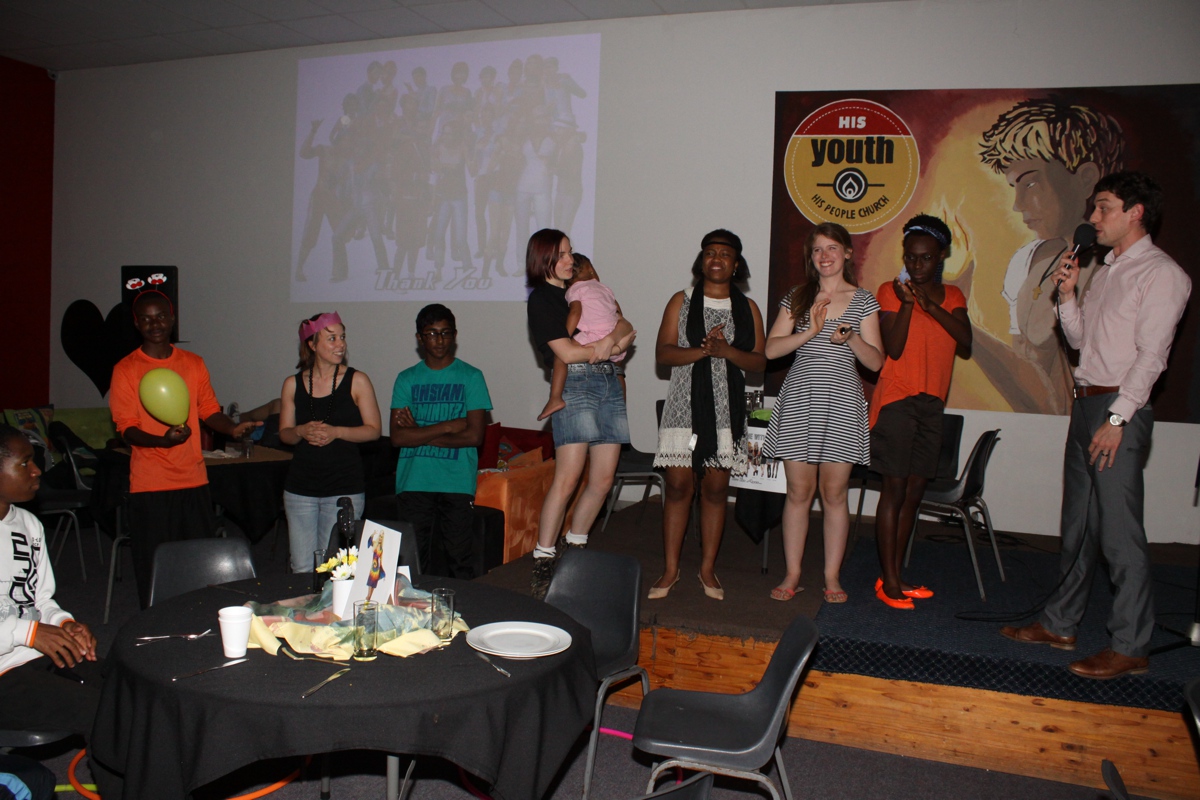 [Speaker Notes: The hosts are thanked]
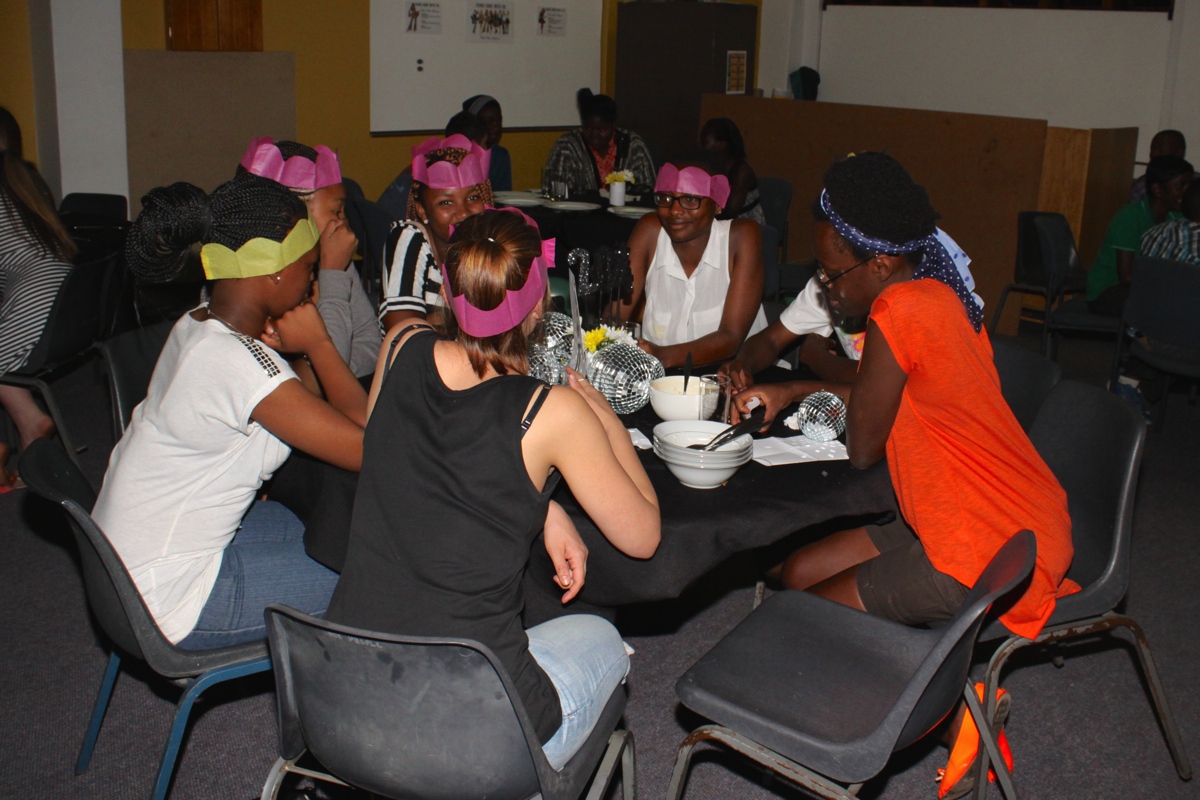 [Speaker Notes: Small group time.]
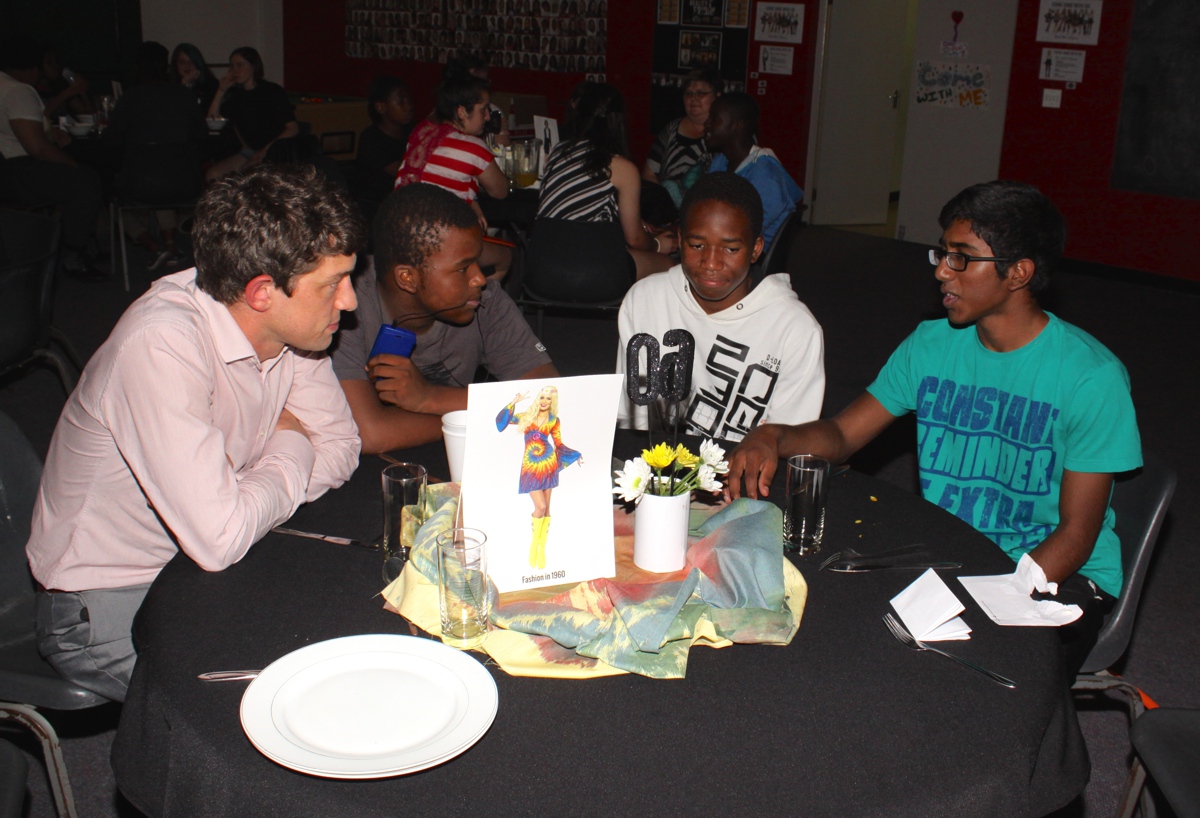 [Speaker Notes: Small group time.]
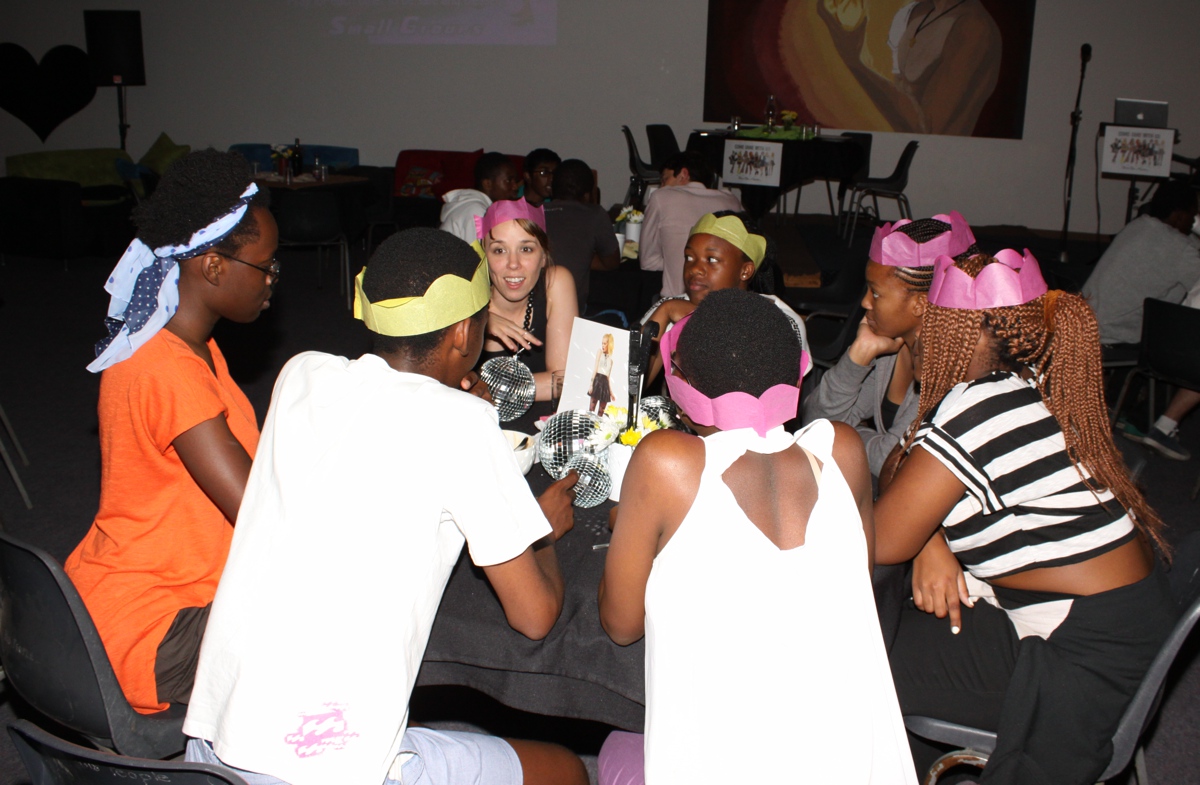 [Speaker Notes: Small group time.]